Being smarter than a black-box optimizer
How to Interpret Results and Tune Intelligently

by Braden Tisdale
Your EA is not a black box
Learn to reason about your EA’s parameters
Develop an intuition about your EA’s behavior
Interpret experimental results
Population Sizes
mu (μ)
Adult population size
lambda (λ)
Children per generation
num_children in the code
1b note: EVALUATIONS ARE NOT GENERATIONS
Balancing exploration vs exploitation
Mutation rate
Selection
Selective pressure
Understand your selection algorithms
Understand the effect of k
Balancing exploration vs exploitation
Stochasticity & Noise
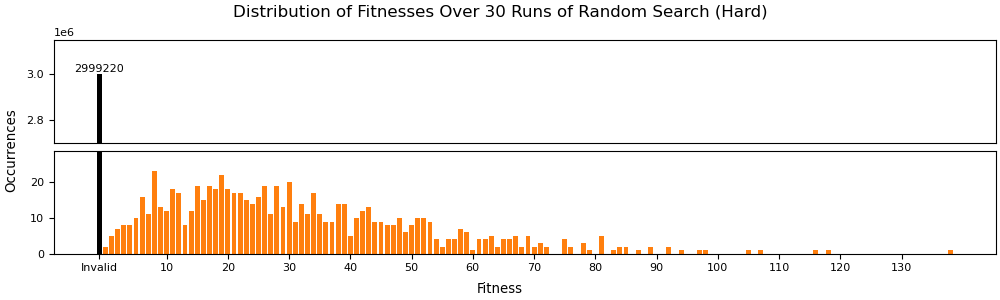 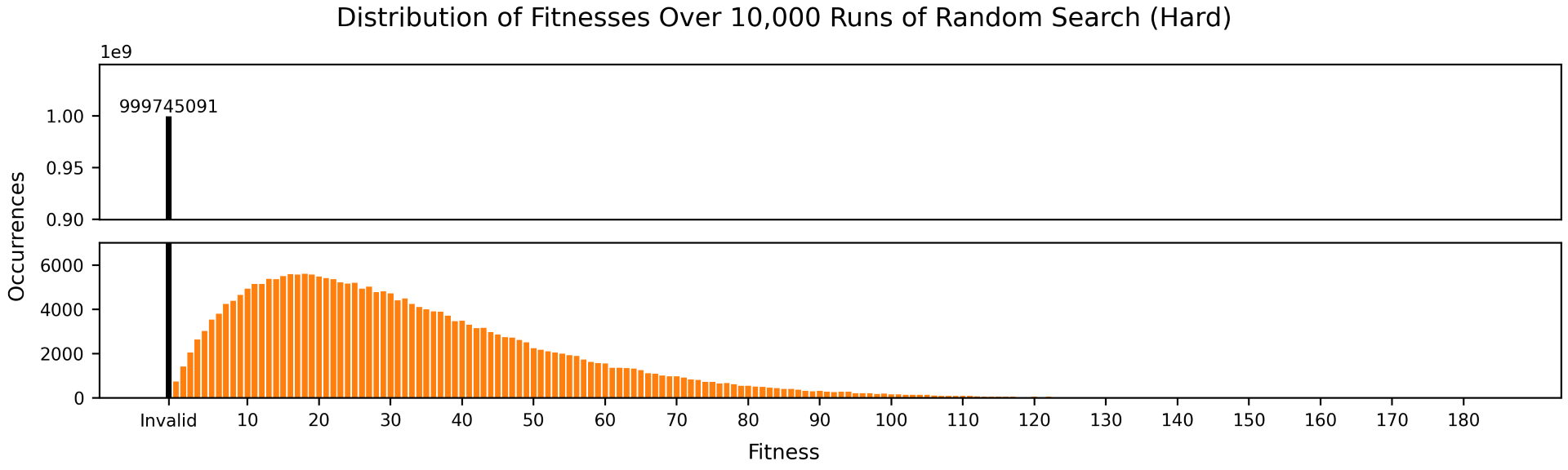 Evals-vs-Fitness Plots
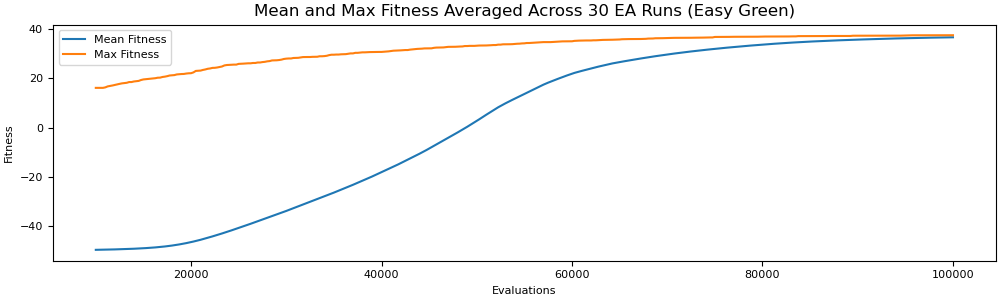 Fitness Histograms
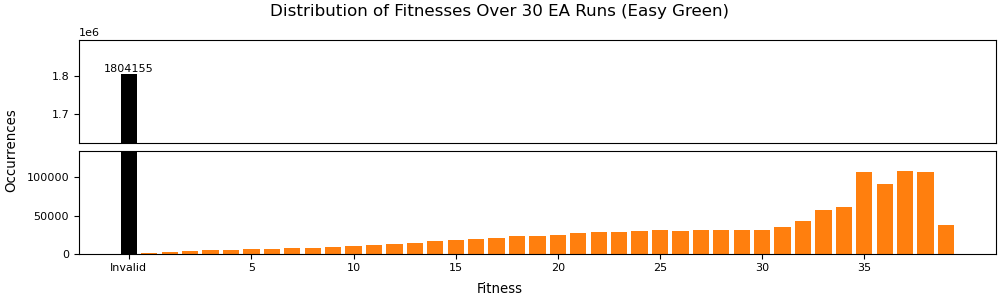 mu = 10,000
num_children = 100
mutation_rate = 1.0
parent_selection = uniform_random_selection
survival_selection = k_tournament_without_replacement
k = 2
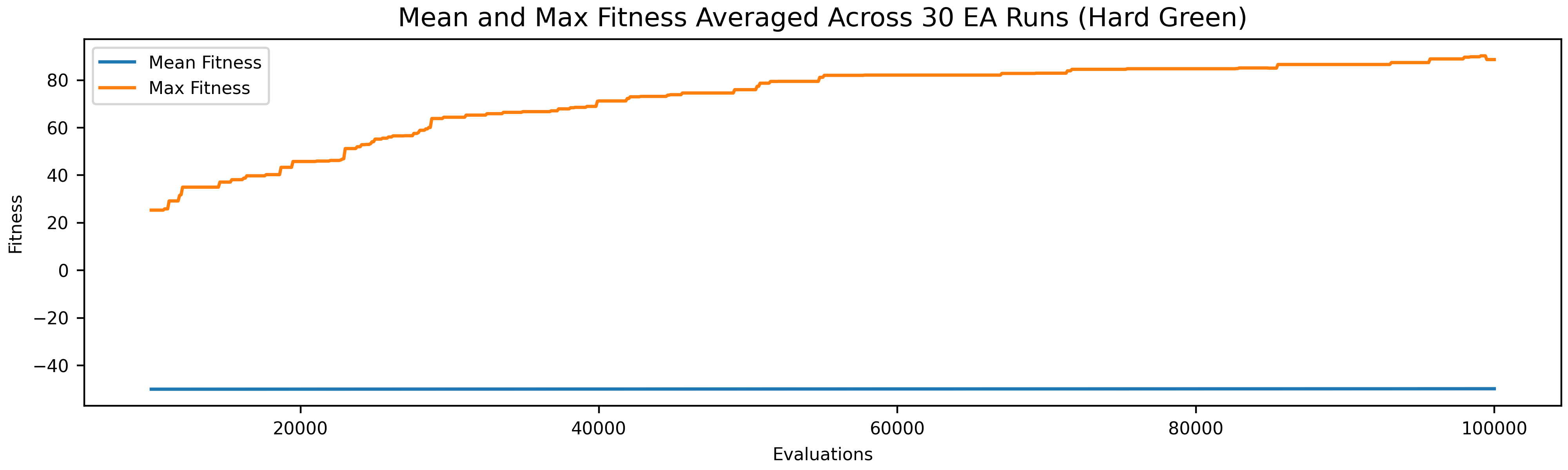 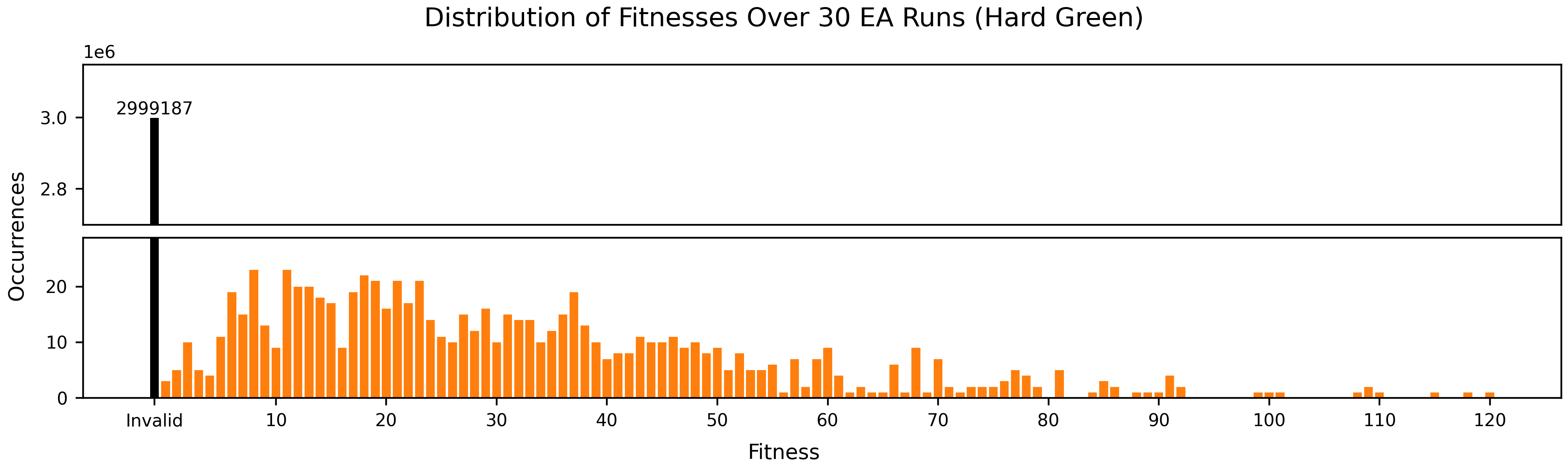 mu = 100
num_children = 100
mutation_rate = 0.01
parent_selection = k_tournament_with_replacement
k = 100
survival_selection = truncation
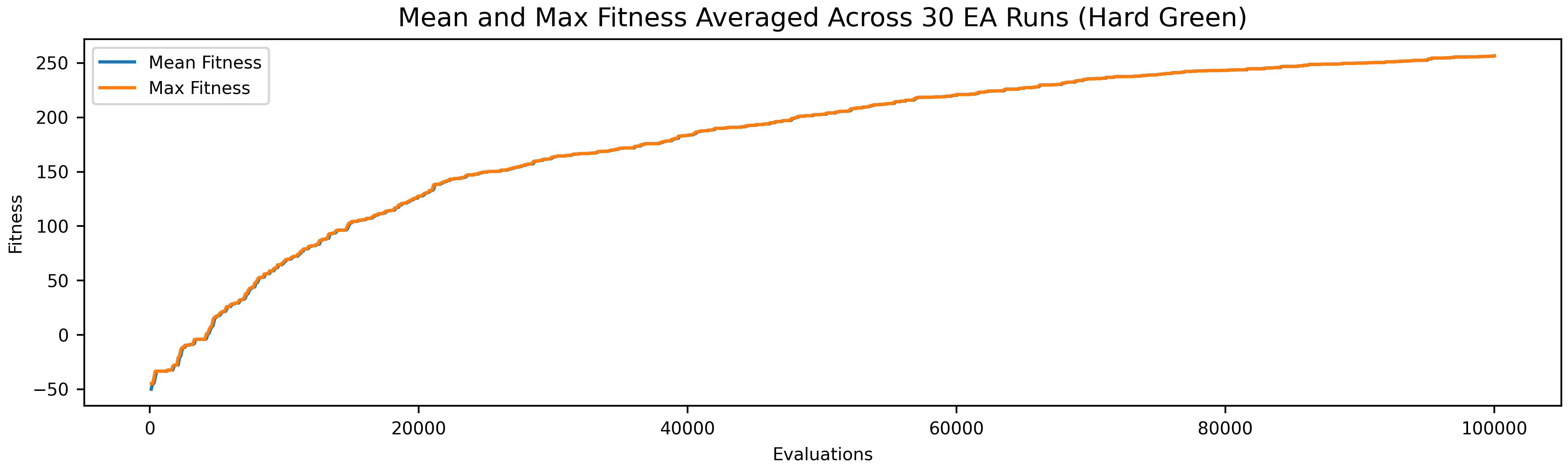 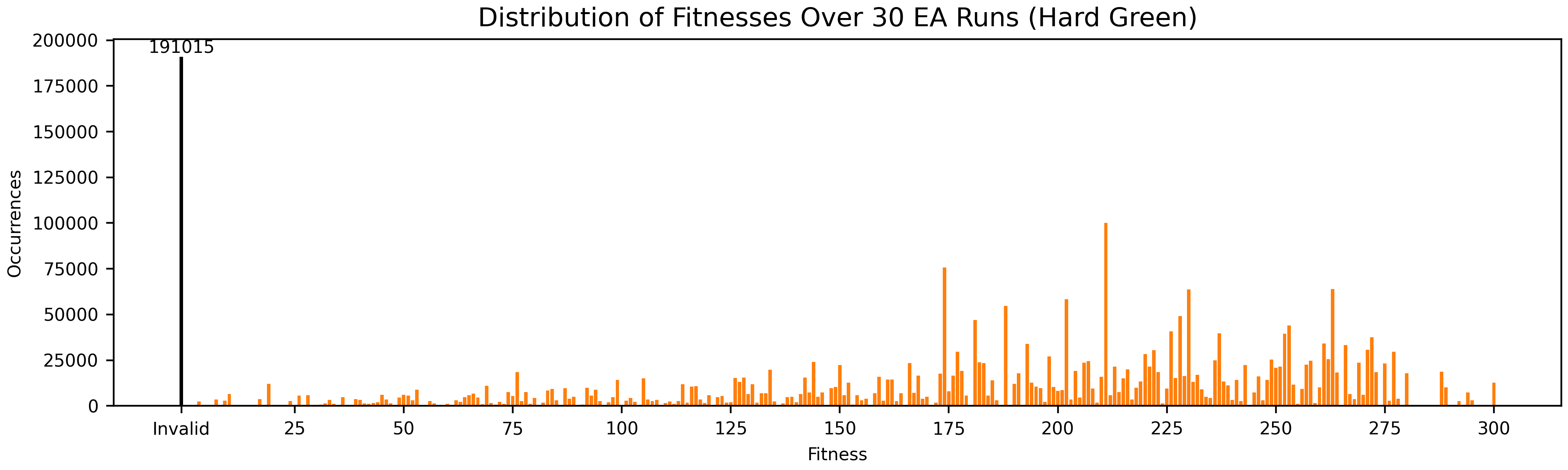